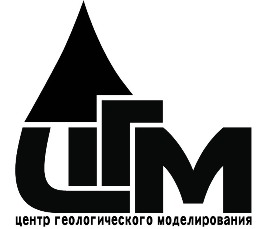 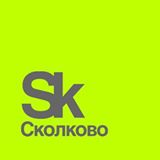 О Центр
О Геологического
О Моделирования
Технология и результаты картирования трещинно-блоковой структуры резервуаров месторождений УВ по данным сейсморазведки.
г. Ханты-Мансийск, 2017г
О Центр
О Геологического
О Моделирования
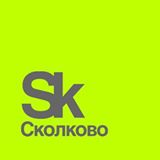 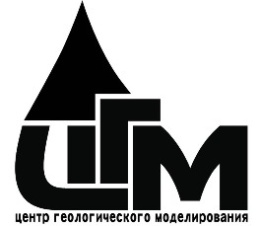 О компании
ООО «ЦГМ» инновационная компания, основным направлением деятельности которой является создание новых методов геологического моделирования

 Учреждена в 2009 году

 В 2014 Центр получил статус Резидента Государственного Фонда Сколково
 
 Отработано более 40 месторождений (Западная, Восточная Сибирь,   Днепрово-Донецкая впадина)

 По результатам работ пробурено и выведено из бездействия более 50 скважин со стартовыми дебитами от 40 до 250 тонн/сут.

 Текущая эффективность предлагаемых центром решений 90%
2
О Центр
О Геологического
О Моделирования
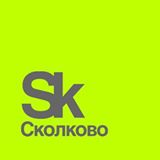 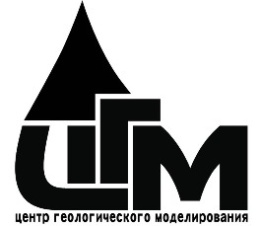 Технология работ
Целевая обработка полевой сейсморазведочной информации (2D, 3D)
Схема работ по 
технологии «OilRiver»
Целевая интерпретация сейсморазведочной информации
Геологическое моделирование природных каналов фильтрации
Адаптированная схема размещения добывающих скважин
Определение интервала перфорации для эффективного “подключения” к каналам фильтрации
Оперативное сопровождение разработки месторождения
Разработка дизайна ГТМ
3
О Центр
О Геологического
О Моделирования
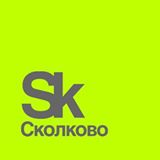 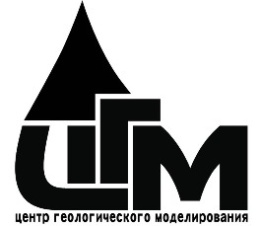 Как это работает
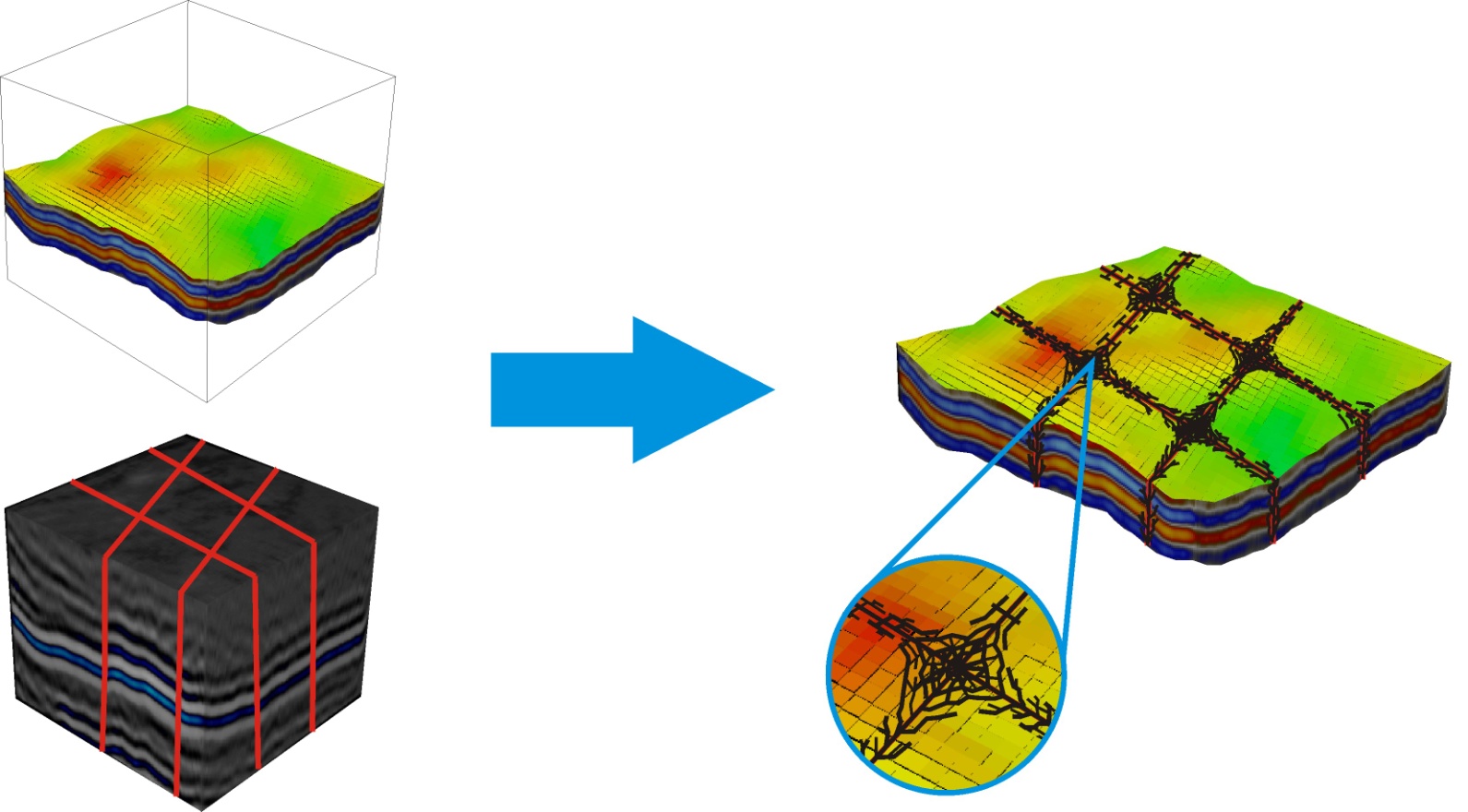 Стандартная геологическая модель
Процедуры картирования, расчета и классификации природных каналов фильтрации
Каналы фильтрации – высокпродуктивные зоны образовавшиеся в результате естественного разрушения массивов горных пород (системы трещиноватости)
Ширина зон 100-150 метров, растояние между зонами от 500 до 800 метров, проницаемость по результатам ГДИ 30–50 Дарси, аномально высокая продуктивность скважин отмечается в узлах каналов фильтрации (пересечение каналов фильтрации)
4
О Центр
О Геологического
О Моделирования
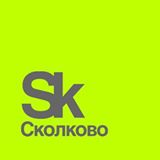 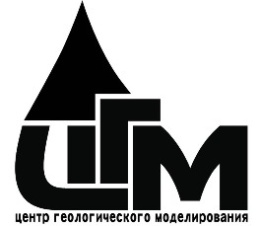 Пример зоны трещиноватости
ВИКИЗ горизонтальной скважины, прошедшей зону трещиноватости
100 метров
Выводы 
 точность картирования и бурения для вскрытия каналов фильтрации 50 м;
 подключение к каналам фильтрации в 50% случаев требует проведения ГТМ.
О Центр
О Геологического
О Моделирования
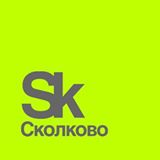 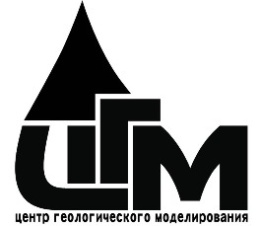 Примеры решения задач
Примеры решения задач по выявлению структуры природных каналов фильтрации
Днепрово-Донецкая впадина
Западная Сибирь
Восточная Сибирь
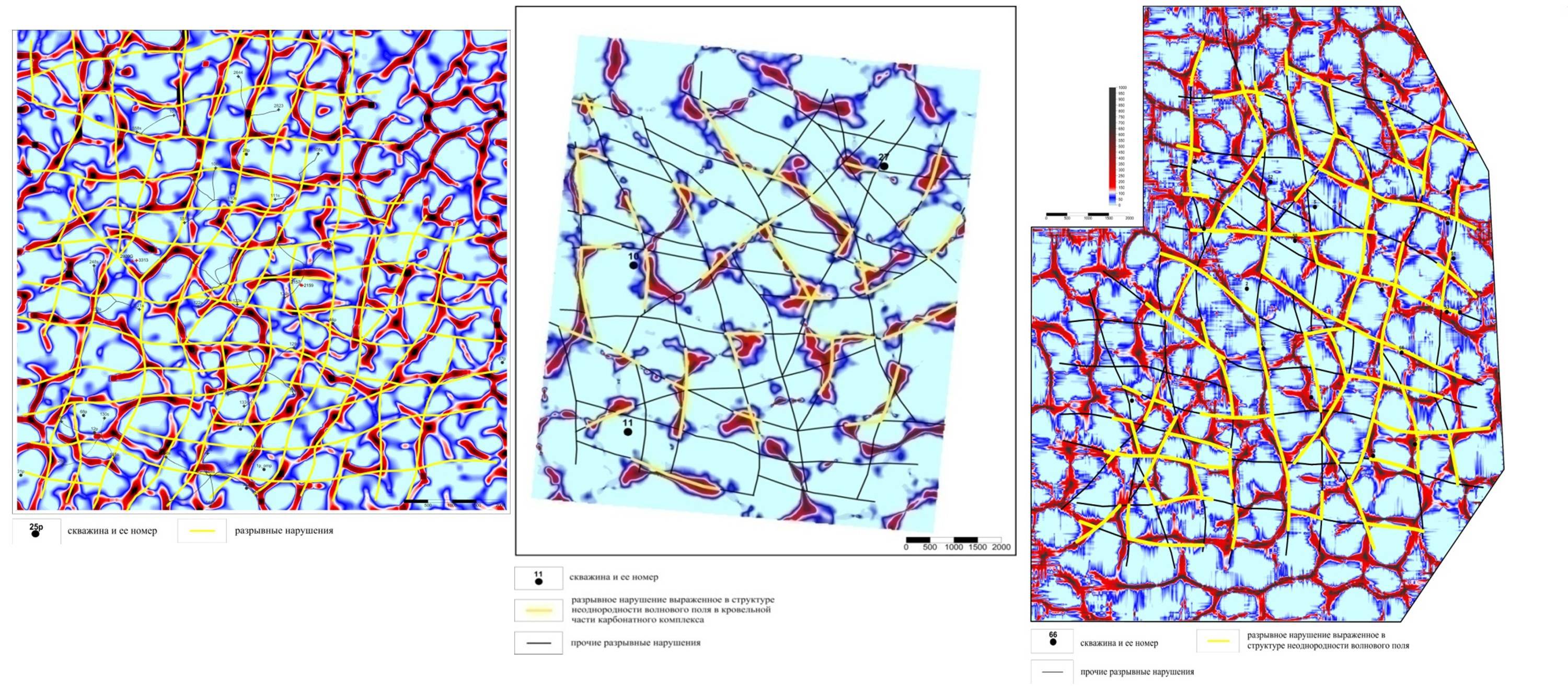 На картах представлено соотношение закартированных трещинных систем с наиболее информативным прогнозным параметром – структурой неоднородности волнового поля. Алгоритм расчета параметра приведен в Геология и геофизика, 2013, т. 54, № 1, с. 106—112.
6
О Центр
О Геологического
О Моделирования
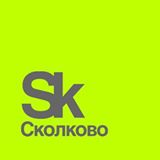 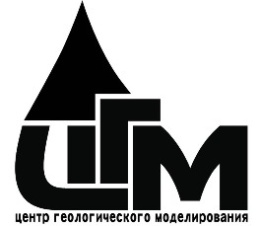 Гистограммы распределения размеров блоков
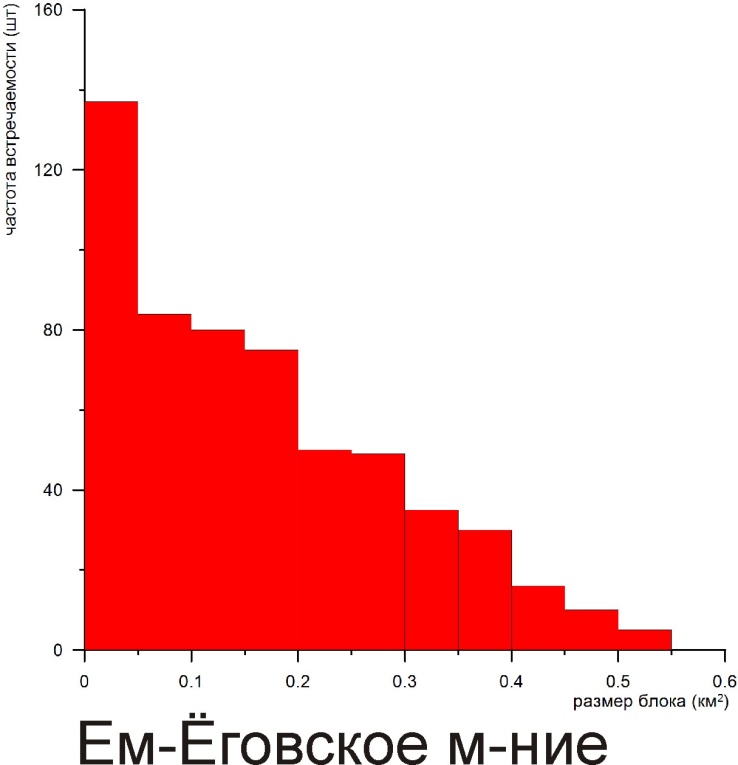 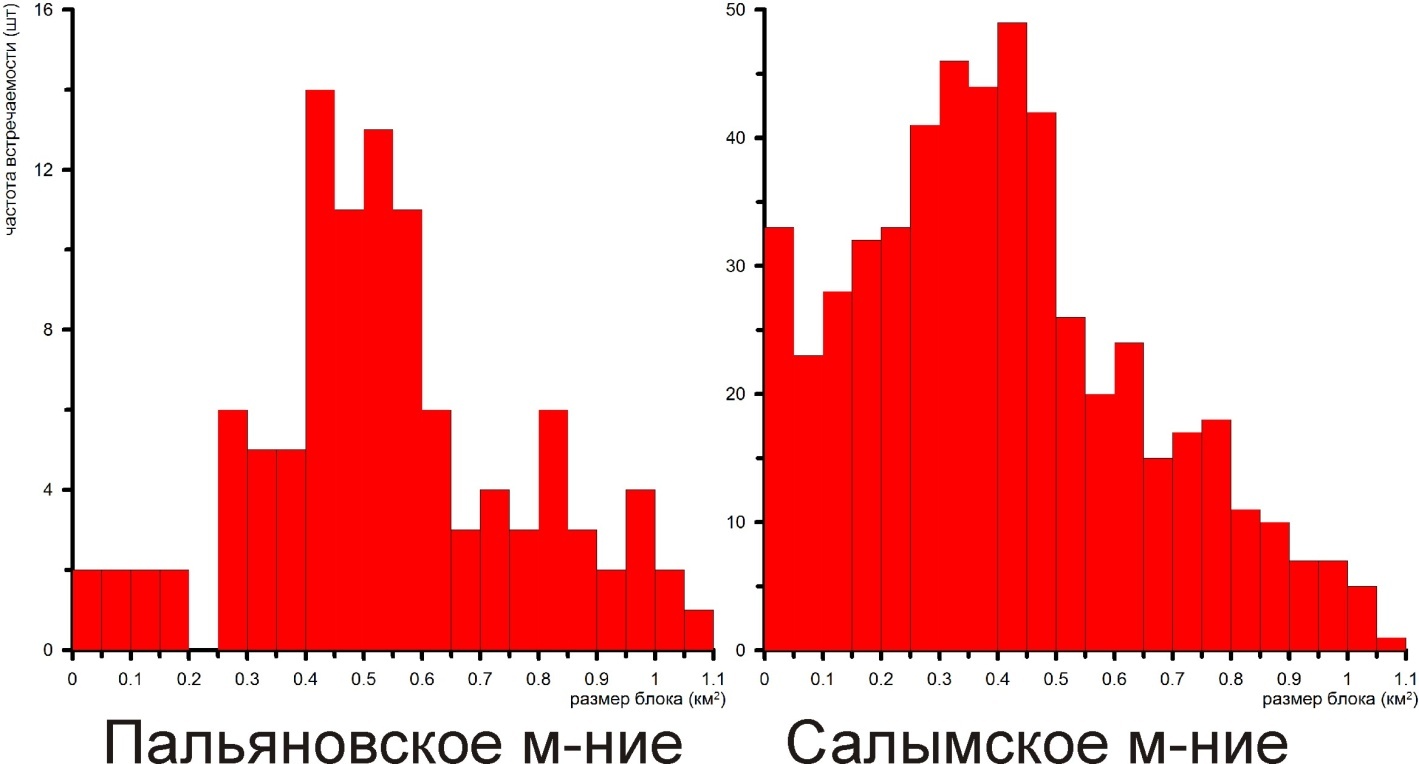 2 генерации разрывных                             1 генерация разрывных нарушений
                нарушений
О Центр
О Геологического
О Моделирования
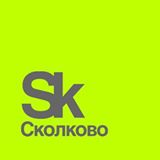 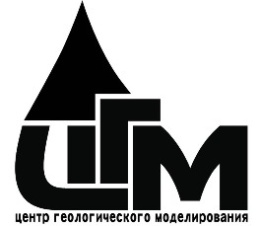 Анализ результатов добычи
Салымское месторождение, пласт ЮС0
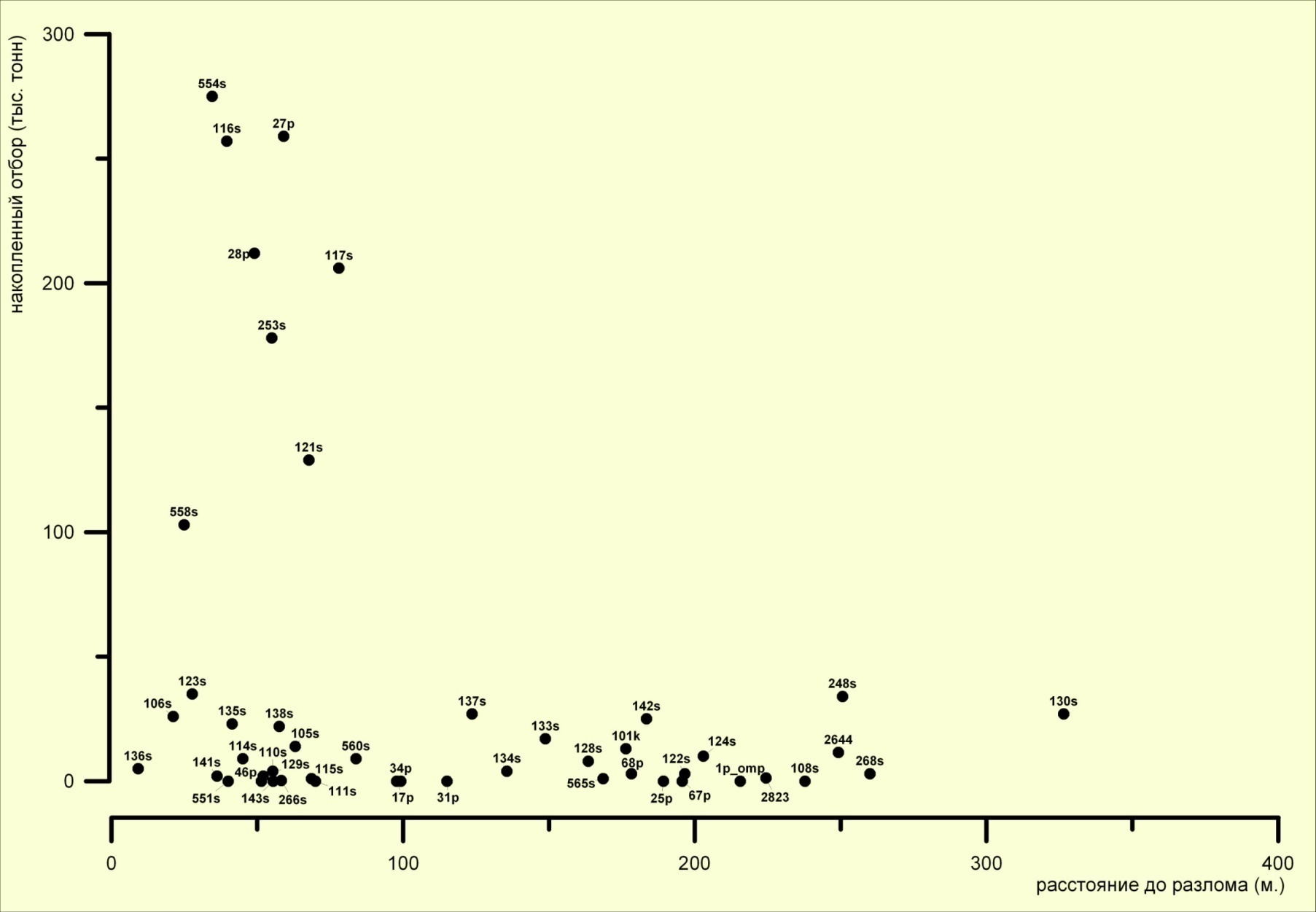 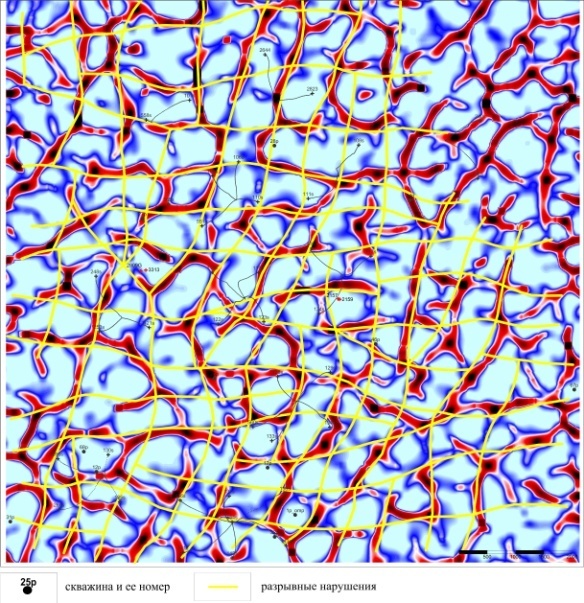 Более 80% 
добычи
О Центр
О Геологического
О Моделирования
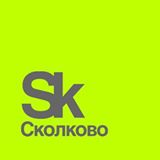 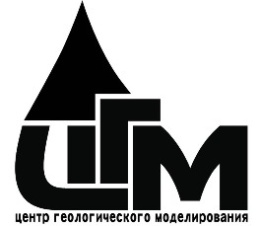 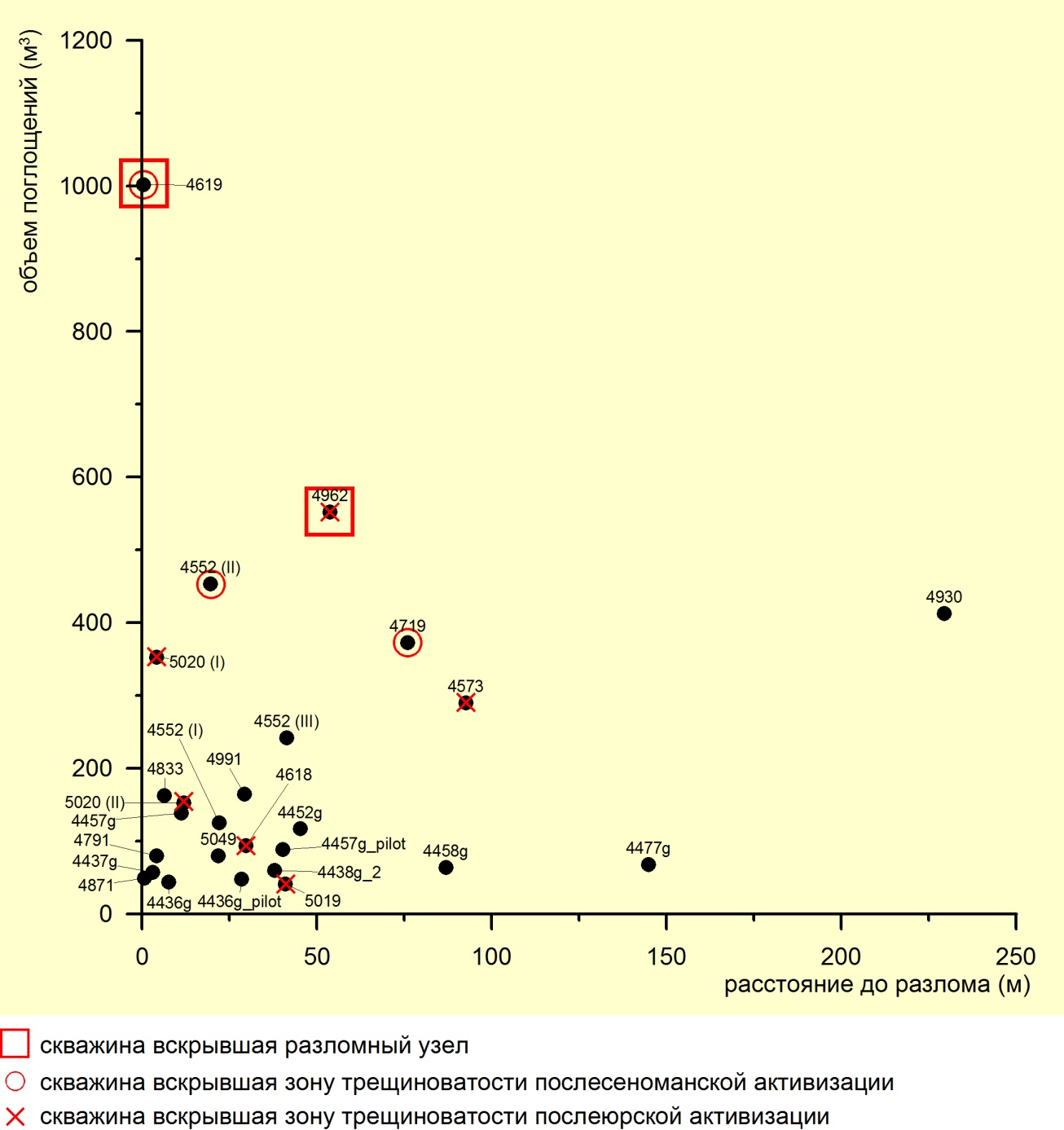 Объемы поглощений:

зон с послесеноманской активизацией 610 м3
 
зон с послеюрской активизацией 247 м3

 для остальных зон 112 м3.
О Центр
О Геологического
О Моделирования
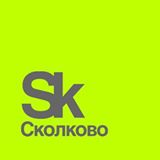 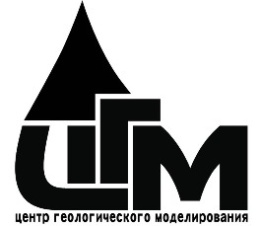 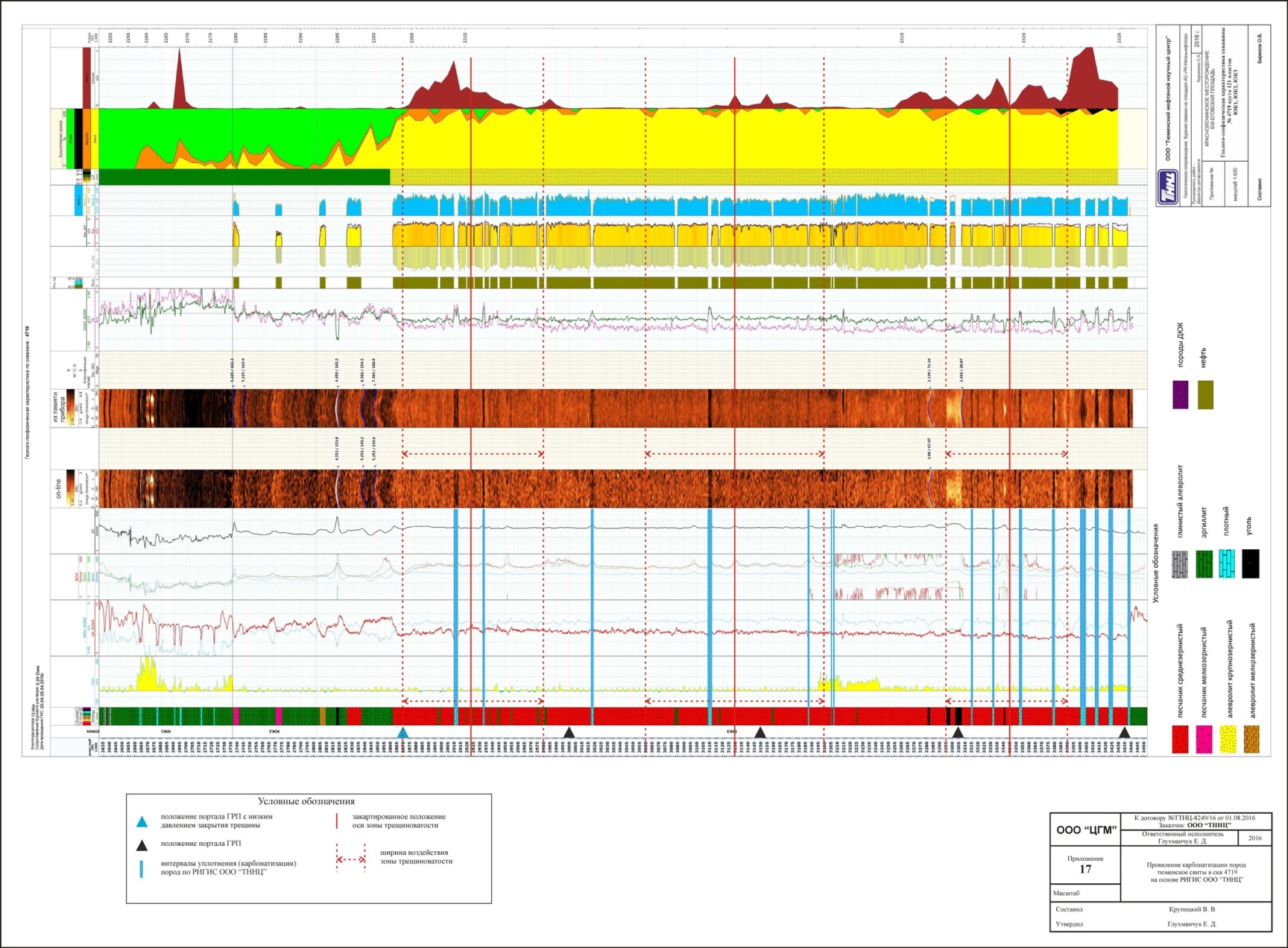 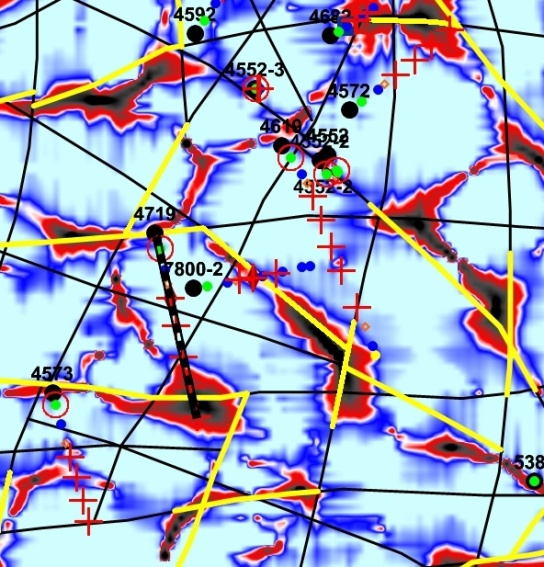 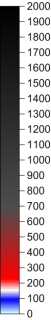 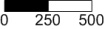 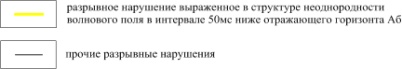 О Центр
О Геологического
О Моделирования
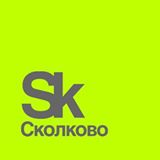 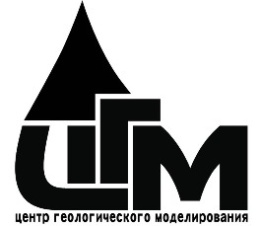 Результат закачки воды в канал фильтрации (трещинно-кавернозный тип коллектора)
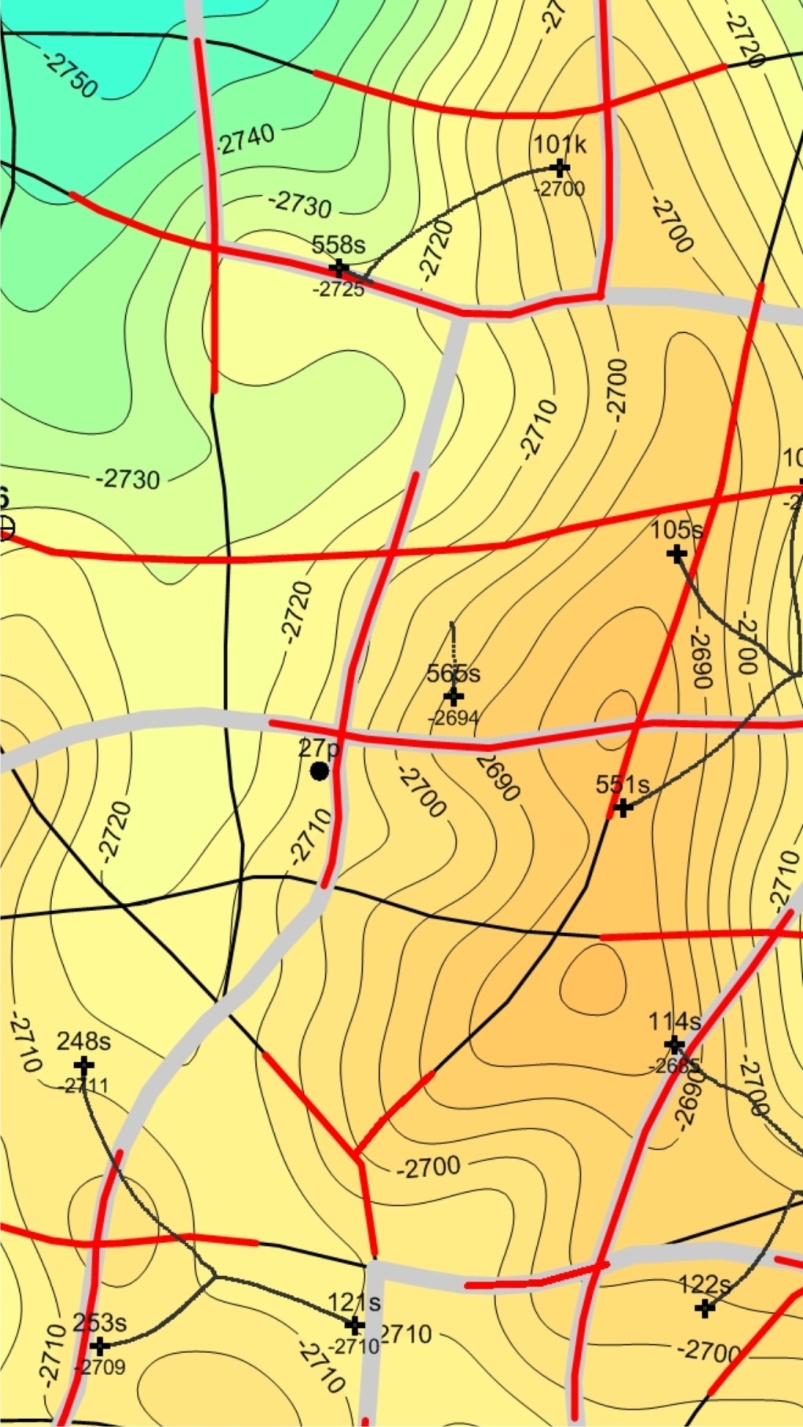 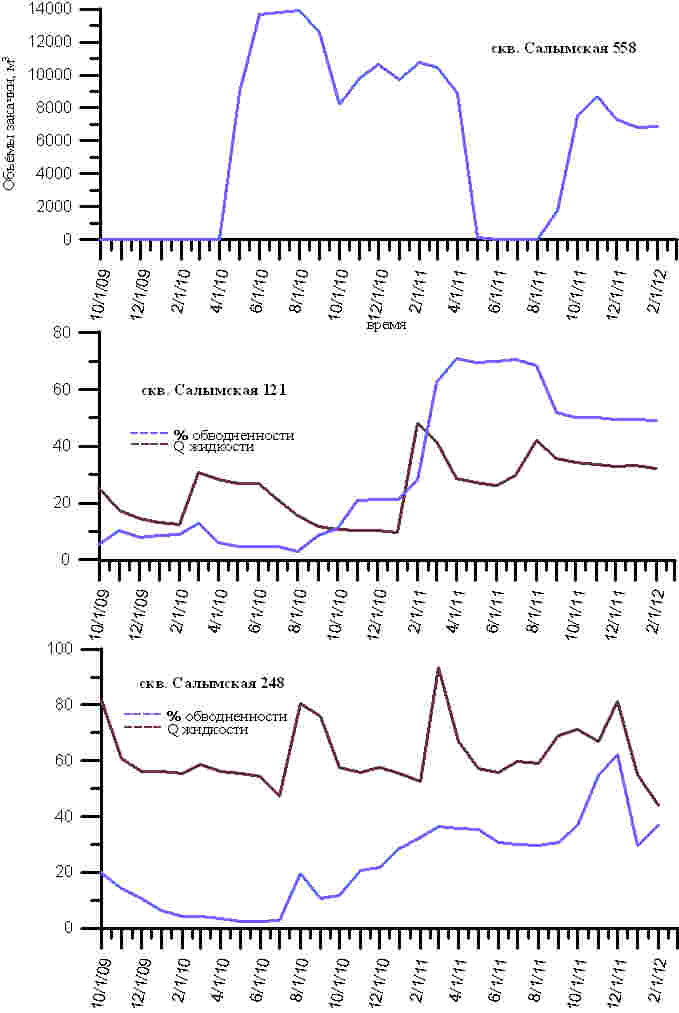 О Центр
О Геологического
О Моделирования
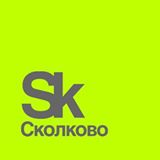 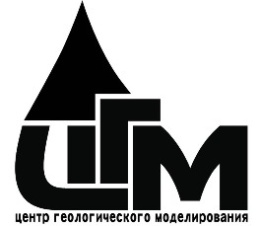 Баженовско-абалакский комплекс (БАК)
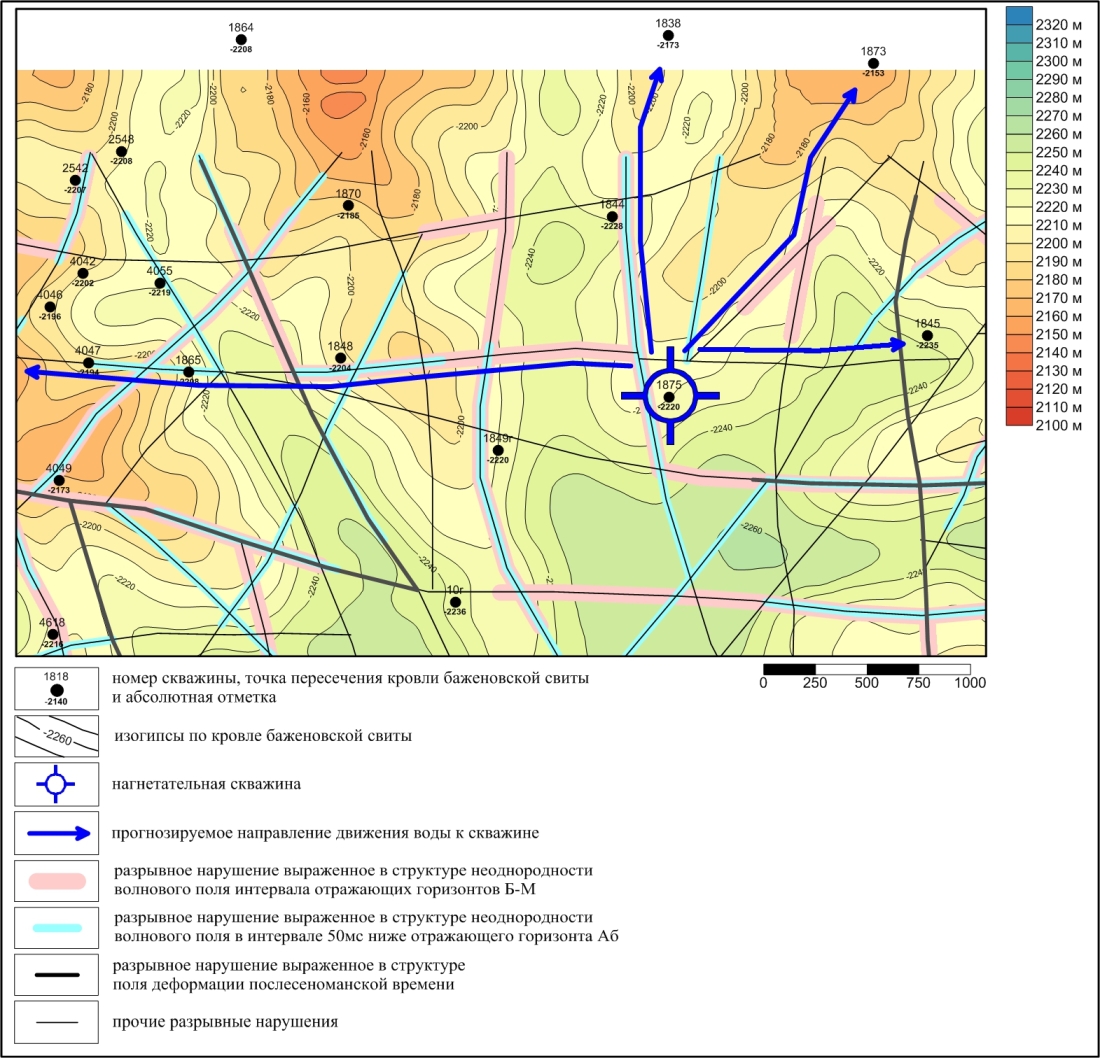 Схема движения воды при закачке скважиной 1875 (пласт ЮК1)

Движение воды 
на запад до скв. 4039 - 4.5 км
на восток более 1,5 км
Кошильское месторождение
Структура поля 
деформаций
Карта изохрон
 горизонта Г
Кошильское месторождениеНеоднородность структуры поля кайнозойских деформаций
Кошильское месторождениеСопоставление неоднородности структуры поля кайнозойскихдеформаций с изменением азимутов эксплуатационных скважин
Кошильское месторождениеСопоставление неоднородности структуры поля кайнозойских деформаций с максимальными суточными дебитами нефти
О Центр
О Геологического
О Моделирования
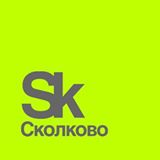 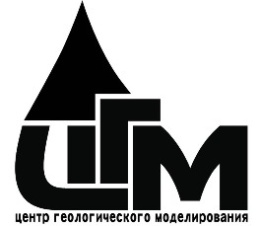 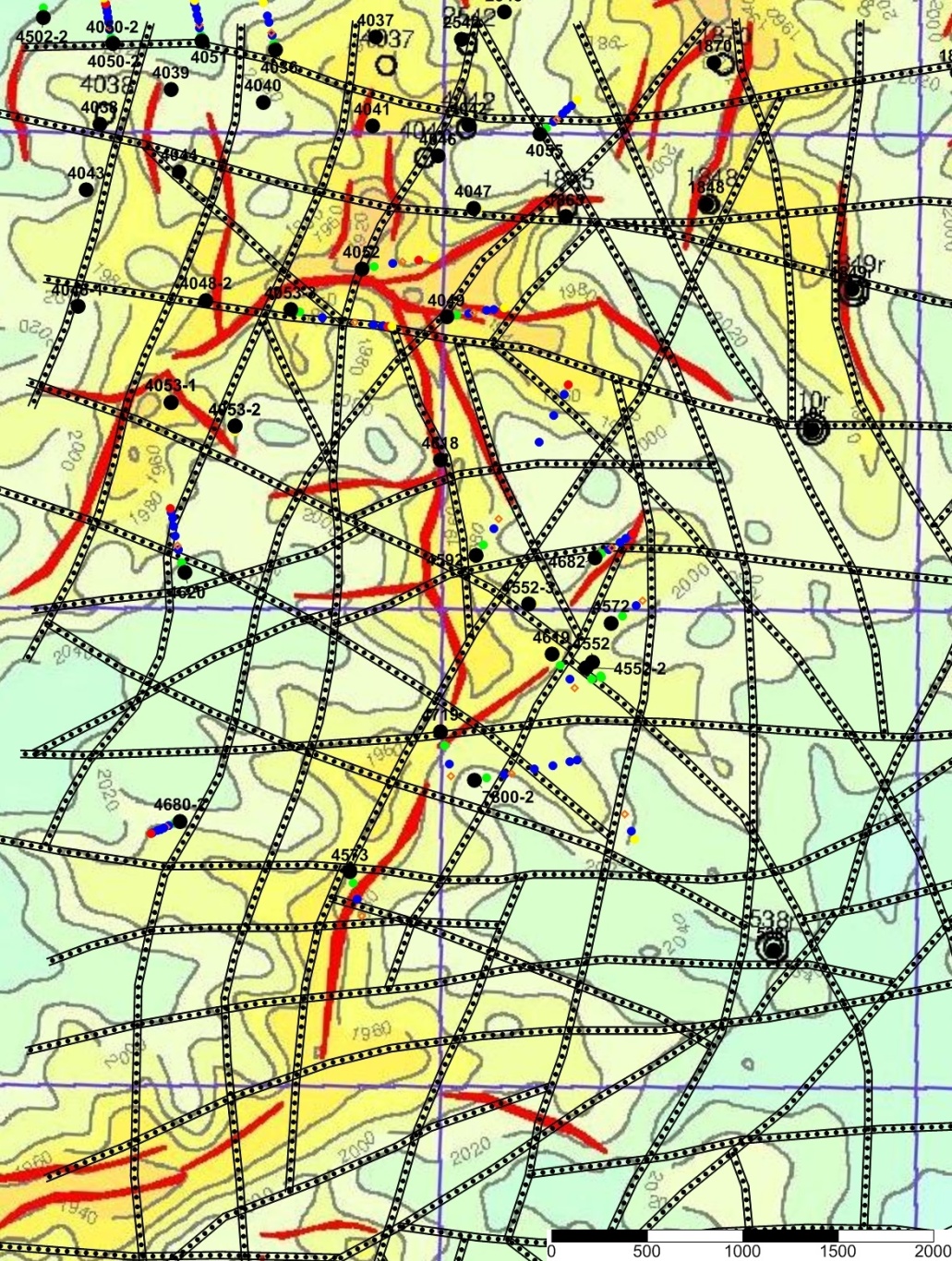 От общего числа закартированных ООО «ЦГМ» зон трещиноватости в варианте компании Фурго Геосайенс ГмбХ выявлено 12,3%

Из этого числа 28% совпадают с вариантом ООО «ЦГМ» с точностью до 100 метров
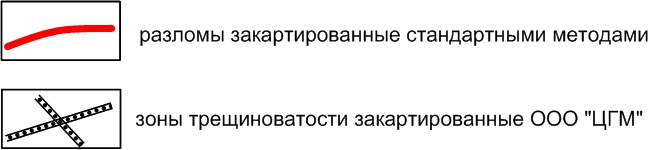 О Центр
О Геологического
О Моделирования
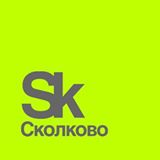 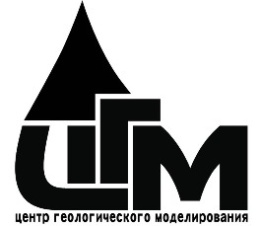 Предложение
ООО «Центр геологического моделирования» предлагает при обустройстве ПХГ дополнять геологические модели информацией о трещинно-блоковой структуре резервуаров для:

 проведения целевых изоляционных работ в зонах трещиноватости;
 
организации целевого геохимического сопровождения эксплуатации ПХГ.
Опыт
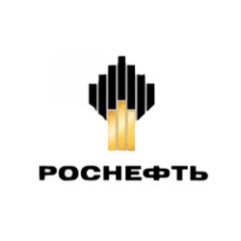 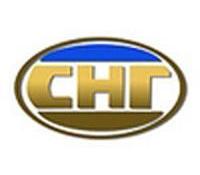 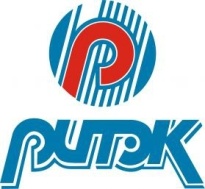 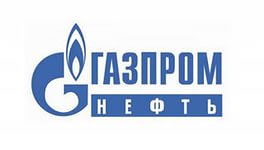 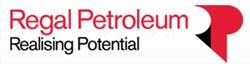 О Центр
О Геологического
О Моделирования
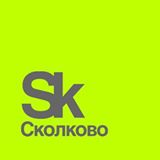 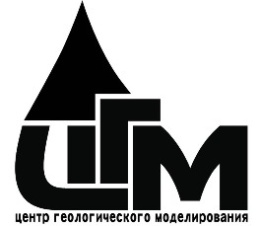 Рекомендации
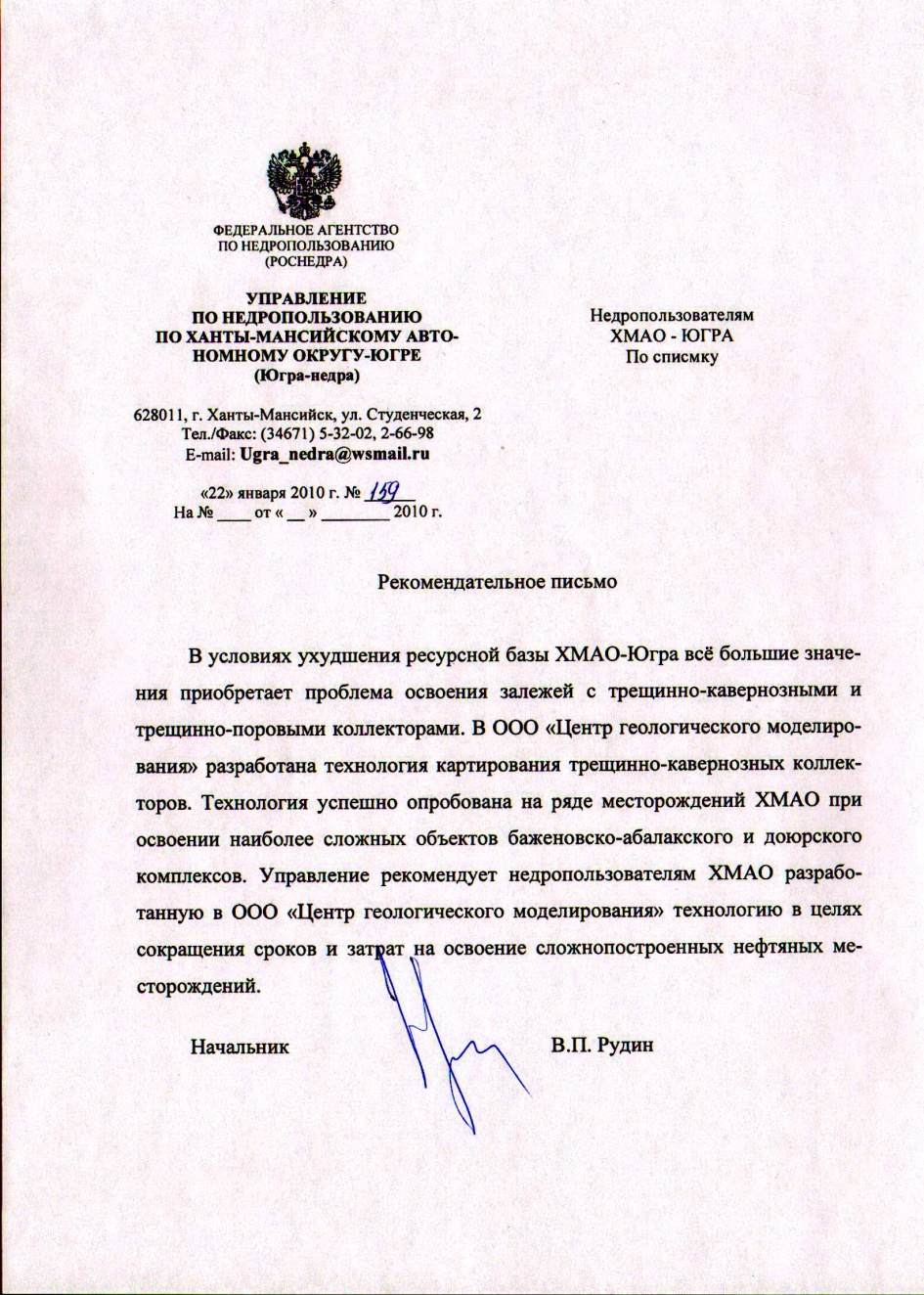 О Центр
О Геологического
О Моделирования
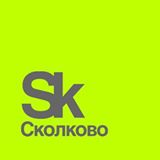 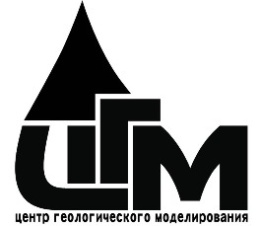 Достижения
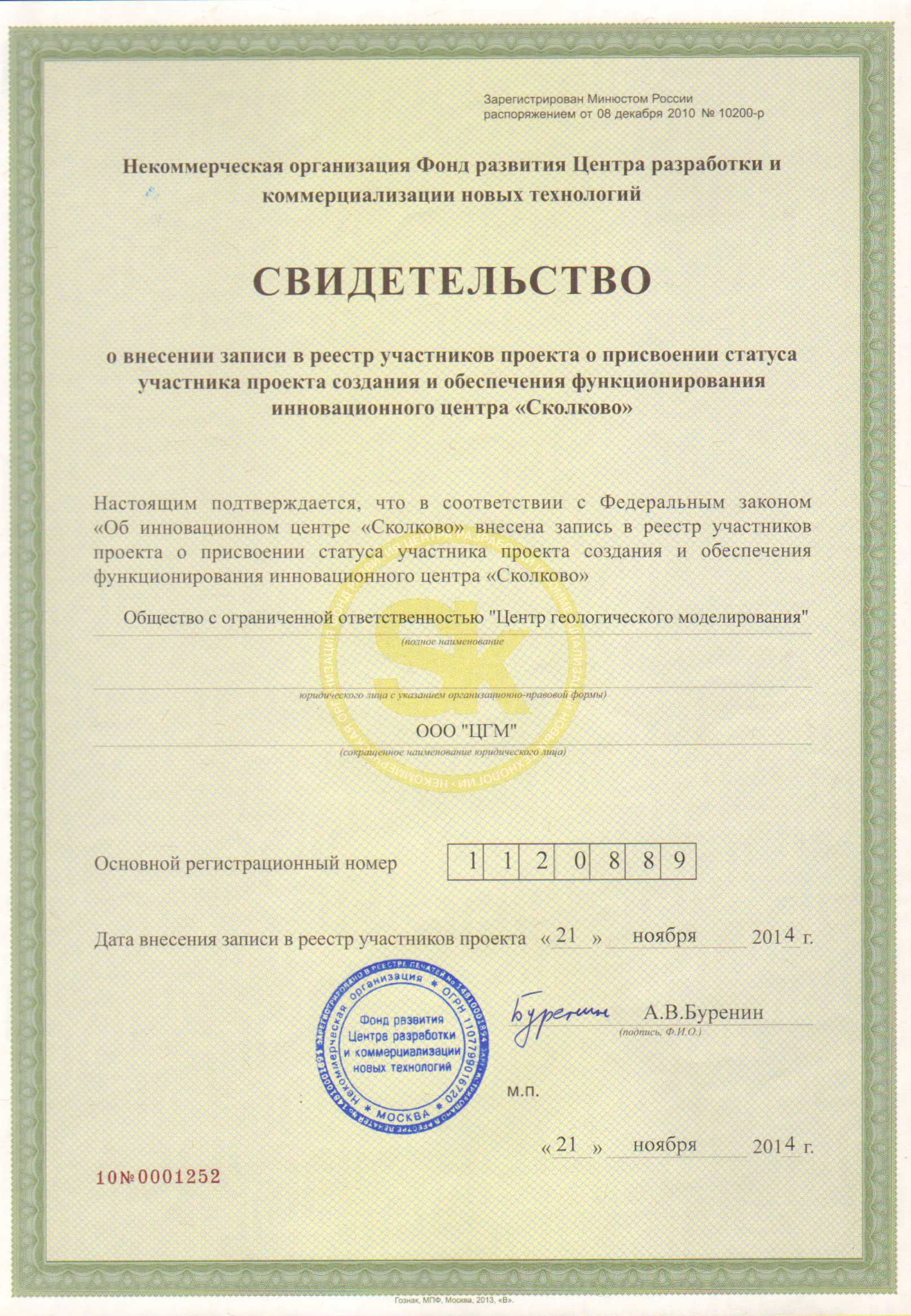 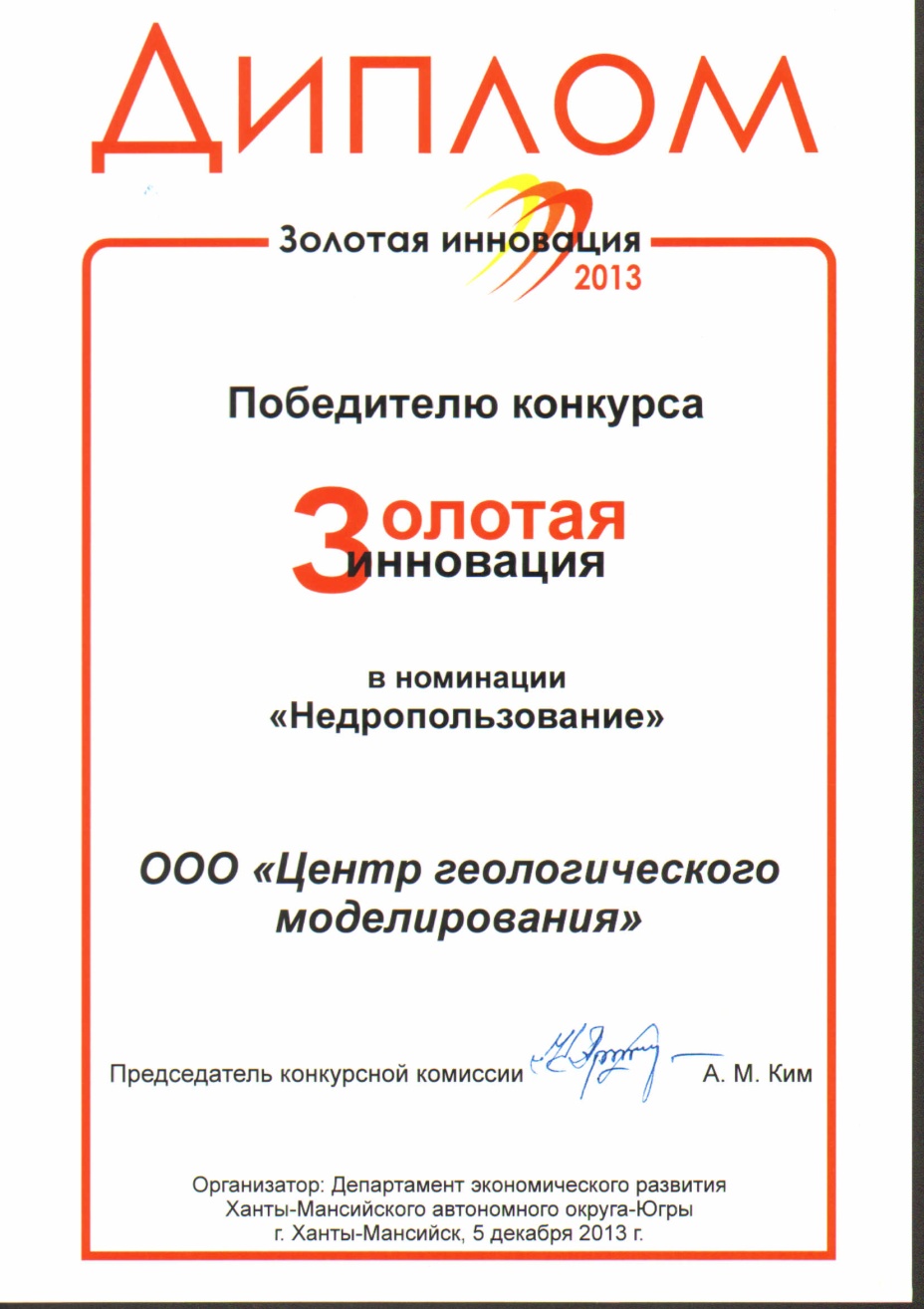